Voice Telecommunications Accessibility for Individuals with Hearing Loss
Linda Kozma-Spytek
Technology Access Program 
Gallaudet University; Washington, DC

ETSI STQ#47
6-10 October 2014
Prague, Czech republic
Technology Access Program (TAP)
Christian Vogler, Director
TAP has been partnering with: 
the Trace Center at University of Wisconsin-Madison; Gregg Vanderheiden 
Omnitor in Sweden; Gunnar Hellström
on: 
The Rehabilitation Engineering Research Center on Telecommunications Access (RERC-TA),  funded by the National Institute on Disability and Rehabilitation Research (NIDRR), for the past 15 years
Research Goal
To better understand the technical parameters that lead to effective audio-only and audio/visual telecommunications by individuals with hearing loss
Voice Telecommunications Accessibility Experiments
five with-in subjects experiments, of approximately 120 subjects with hearing loss, have been completed 
all examine the impact of a variety of technical parameters on voice telecommunications for individuals with hearing loss 
both simulated and actual wireless device use 
replication conditions from previous experiments as well as new conditions are included
receive-only testing
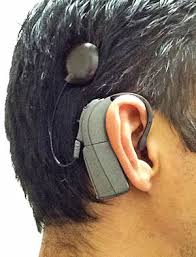 Participants were…
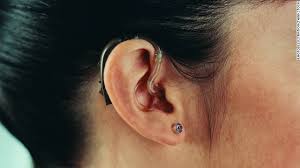 18 years of age or older
fluent in English
daily hearing aid or cochlear implant users
regular users of the voice telephone (rather than TTY, Video Relay Services or Text-Based IP Relay)
Depending on the test conditions for a given experiment, subjects may have also had to pass a vision or hearing screening.
We have investigated the effects of…
presentation mode 
audio only and the addition of a video channel 
video quality 
video frame rate: 30 fps, 15 fps, 7.5 fps 
audio-video synchrony: -100ms, 0 ms, +100 ms and +200 ms audio re video) 
audio quality
codec audio bandwidth: NB (G.711, AMR-NB) and WB (AMR-WB)
data rate: AMR-NB @ 5.9kbps & 12.2kbps; AMR-WB @ 12.65kbps & 23.85kbps
environment 
quiet and the addition of noise (10 dB SNR)
Apparatus
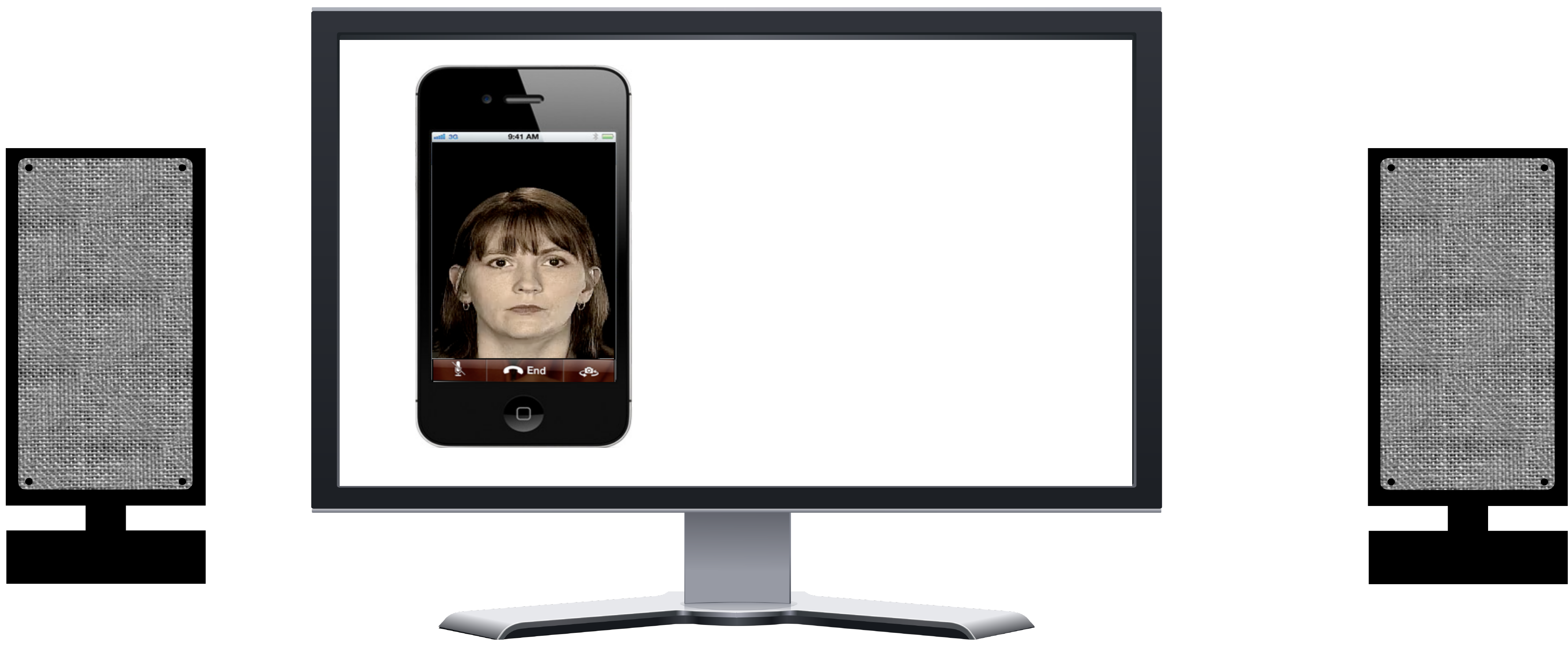 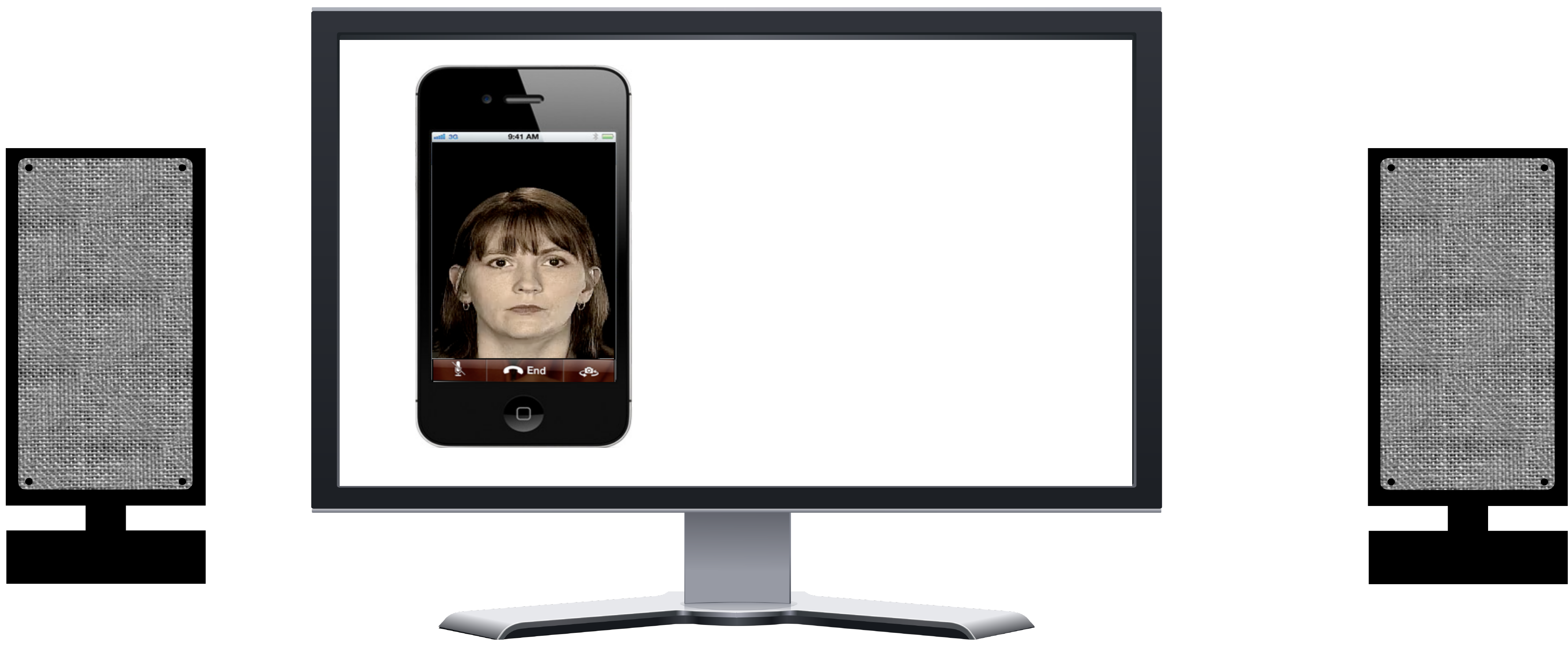 simulated telephony application
actual wireless device
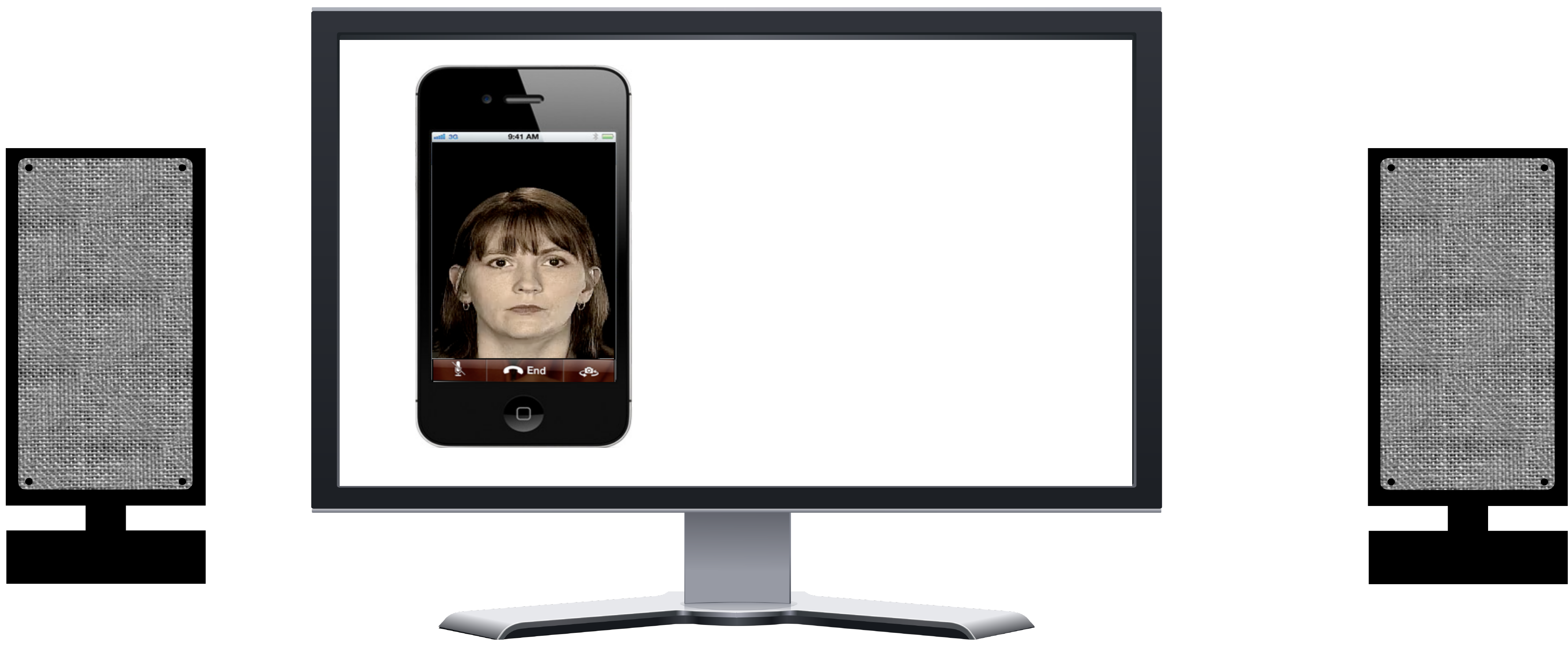 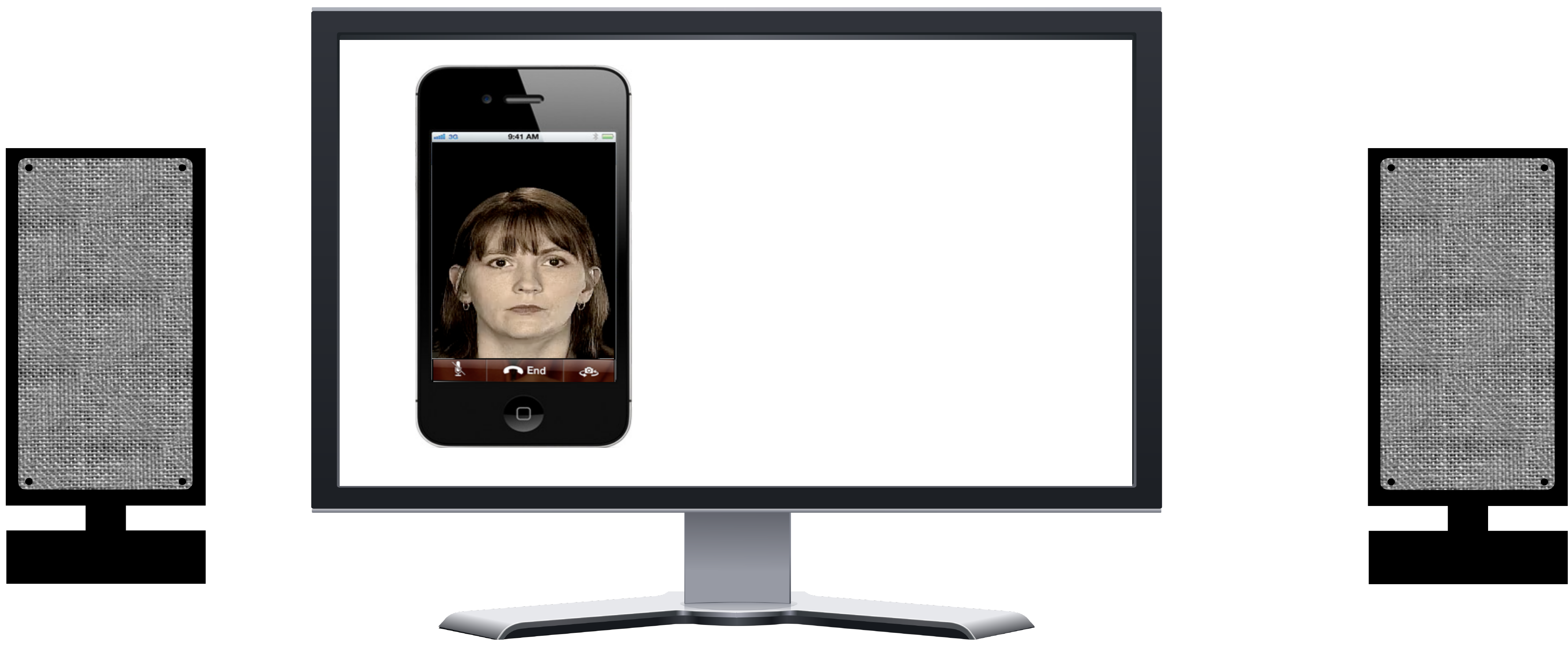 Dependent Measures
Speech intelligibility (experiments 1-5)
% words correct for sentence material 
Sound quality (experiment 5)
MOS – Mean Opinion Score
Subjective mental effort (experiments 1-4)
SMEQ – Subjective Mental Effort Question
Purchase intent (experiments 1-5)
yes/no response
Response time (experiment 4)
end of stimulus to beginning of response in seconds
Speech Intelligibility – CASPER sentences
72 Sets: 12 sentences per set; 1 female & 1 male speaker; AV
-e.g.,
Take the steaks out of the freezer and put them on the counter. 
Remember to take your sister to the airport tomorrow.
I quit my job.
I have a sweater that would look great with this plaid skirt.
Did you go to see the bird exhibit when you went to the zoo?
Where did you buy all that new furniture for the house?
Put all the golf clubs in the cart.
Don't be afraid of the thunder.
I really don't like to get injections.
The flowers bloomed
Do you think we should buy him a savings bond?
Have you heard her sing?
MOS – Mean Opinion Score
In this experiment, we are evaluating systems that might be used for voice telecommunications services. You are going to hear a number of recorded sentences. We would like you to rate how good they sound. You will use the following scale to provide your opinion of their overall quality.
The overall quality of the speech was:
			Excellent
			Good
			Fair
			Poor 
			Bad
SMEQ – Subjective Mental Effort Question
How much effort did it take to understand what the woman on the cell phone was saying?
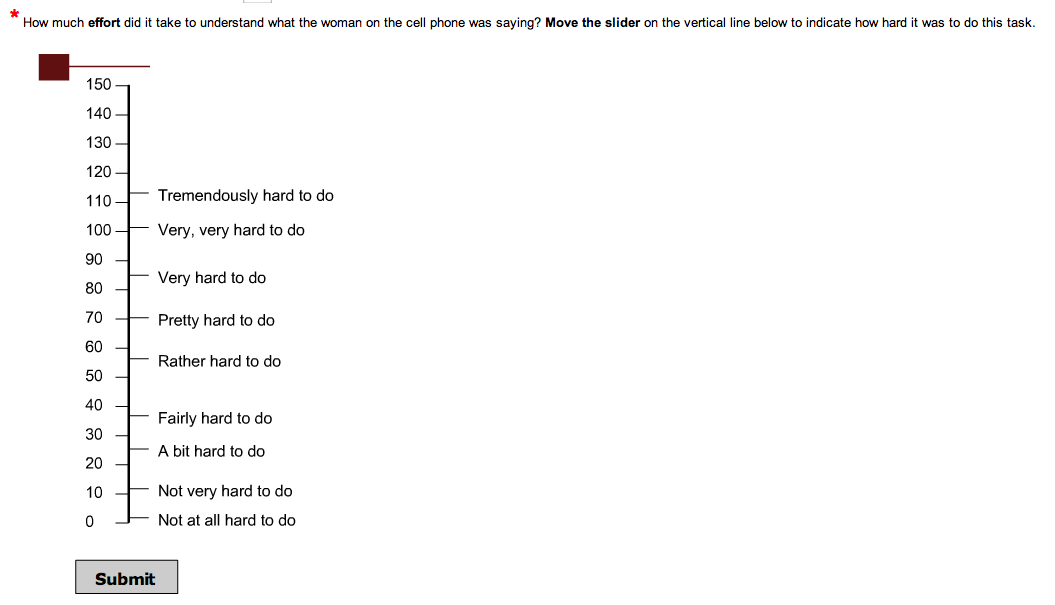 Purchase Intent
Would you purchase (and use) a cell phone with this level of quality in order to both hear and lipread your calling partner? 
 
Yes                    No
Presentation ModeandVideo QualityExperiments 1 & 2
Test Methods
24 HA/CI users listened at 70 dB SPL
via simulated wireless device use 
to one set of 12 sentences per condition (stimulus validation)
Conditions included
audio-only with AMR-NB @ 12.2 kbps
audio-video with AMR-NB @ 12.2 kbps and QCIF resolution (176x144)
2 frame rates: 15 fps & 7.5 fps
3 levels of audio-video synchrony: -100 ms, 0 ms & +100 ms (A re V) 
Listeners 
repeated each sentence to evaluate speech understanding 
rated mental effort using the SMEQ
indicated their likelihood to purchase and use a phone given the rated speech quality
Speech Understanding
*
*
% words understood (n=24)
*
*
*
*
*
*
Baseline 
Audio-only
70%
15               15              15              7.5             7.5              7.5
fps
A re V
-100 ms        0 ms        +100 ms      -100 ms         0 ms        +100 ms
Test Methods
22 HA/CI users listened at 70 dB SPL
via simulated wireless device use
to one set of 12 sentences per condition
Conditions included
audio-only with AMR-NB @ 12.2 kbps
audio-video with AMR-NB @ 12.2 kbps and near-CIF resolution (306x204)
2 frame rates: 30 fps & 15 fps
3 levels of audio-video synchrony: -100 ms, 0 ms & +100 ms (A re V) 
Listeners 
repeated each sentence to evaluate speech understanding 
rated mental effort using the SMEQ
indicated their likelihood to purchase and use a phone given the rated speech quality
Speech Understanding
*
% words understood (n=22)
*
*
*
*
*
Baseline 
Audio-only
68%
15                 15                  30                  30                 30
fps
A re V
-100 ms        +100 ms          -100 ms            0 ms          +100 ms
EnvironmentExperiment 3
Test Method
20 CI users listened at 65 dB SPL
via simulated wireless device use
to one set of 12 sentences per condition
Conditions included
2 audio codecs (AMR-NB @ 12.2 kbps and AMR-WB @ 23.85)
2 presentation modes ( A-only and Audio-Visual)
2 environmental conditions (quiet and 10 dB SNR)
Listeners 
repeated each sentence to evaluate speech understanding 
rated mental effort using the SMEQ scale
Noise
Noise
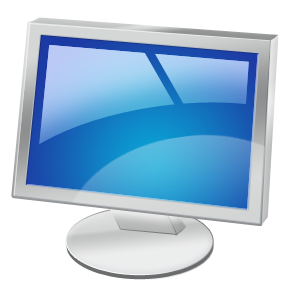 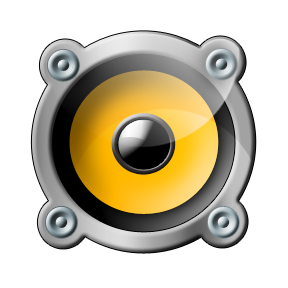 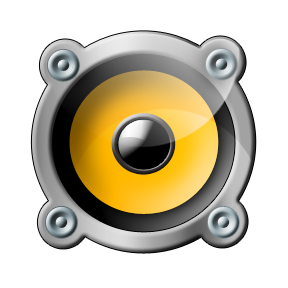 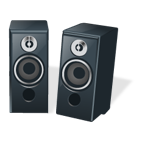 30°
30°
Subject
Speech Understanding
Mental Effort
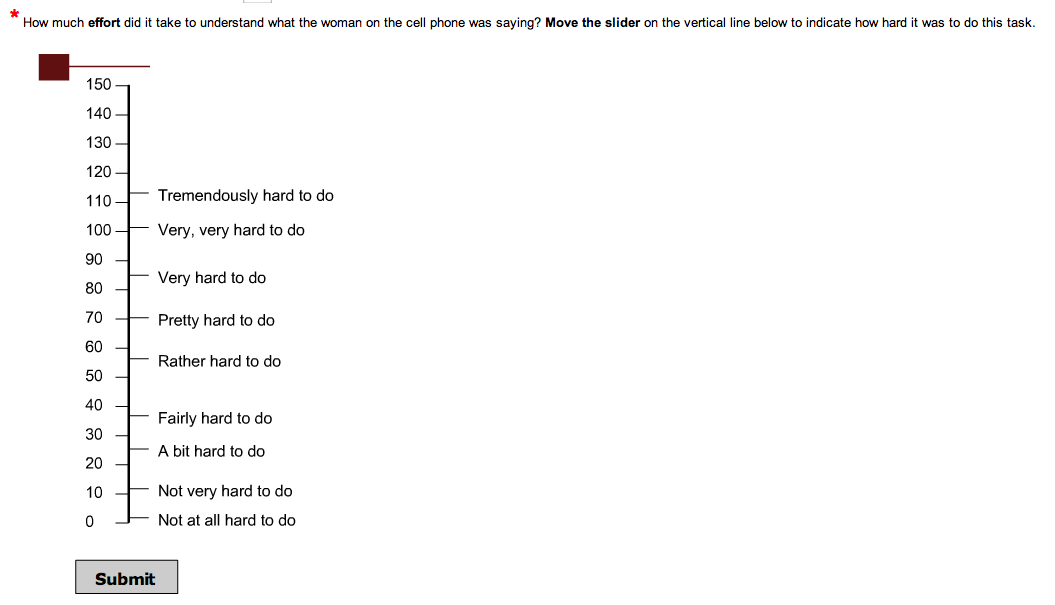 Presentation Mode,Video QualityandAudio QualityExperiment 4
Test Methods
20 CI users listened at their MCL
over an iPhone 4s
at the ear using their hearing devices’ microphone 
to one set of 12 sentences per condition
Conditions included
audio-only with AMR-NB @ 12.2 kbps and AMR-WB @ 23.65 kbps
audio-video with AMR-NB @ 12.2 kbps and near-CIF resolution (306x204); at 15 fps
4 levels of audio-video synchrony: -100 ms, 0 ms, +100 ms, & +200 ms (A re V) 
Listeners 
repeated each sentence to evaluate speech understanding 
rated mental effort using the SMEQ
indicated their likelihood to purchase and use a phone given the rated speech quality
Speech Understanding
*
*
1.87 secs.
2.52 secs.
Audio QualityExperiment 5
Test Method
36 HA/CI users listened at their MCL
over an iPhone 5s
at the ear using their hearing devices’ microphone 
to one set of 12 sentences per condition
Conditions included
3 narrowband audio codecs (G.711, AMR-NB @ 5.95 & 12.2 kbps)
3 wideband audio codecs (AMR-WB @ 12.65, 23.85 and 23.85 kbps low-pass filtered at 4 kHz)
Listeners 
repeated each sentence to evaluate speech understanding 
rated speech quality using the MOS scale
indicated their likelihood to purchase and use a phone given the rated speech quality
Speech Understanding
Speech Quality
*
Purchase and Use
Primary Findings
The addition of video can significantly enhance speech understanding in telephony  applications for individuals with hearing loss
Frame rate and small differences in audio-video synchrony can have large effects on speech understanding for videotelephony
Frame rate: 15 fps 
AV synchrony:  0 ms – +100 ms audio re video  
Video accessibility can be compromised by the unpredictable ways hardware and software alter the synchrony of the audio and video streams
Primary Findings
Wideband audio codecs (AMR-WB @ 12.65 & 23.85 kbps) were significantly better than narrowband audio codecs (G.711, AMR-NB @ 5.95 & 12.2 kbps) in terms of speech understanding (response time), mental effort, speech quality and likelihood to purchase and use for individuals with hearing loss who have higher frequency access
Noise (in the users environment) can significantly degrade the benefit of additional audio bandwidth and can also degrade the benefit of the addition of a video channel
Next Steps
Future research directions
Network impairments
type, level and modeling

Conversational evaluations 
Do these findings translate into real world improvements in telecommunications accessibility?

Multi-media access
addition of text
Acknowledgements
The contents of this paper were developed with funding from:
the National Institute on Disability and Rehabilitation Research, U.S. Department of Education, grant numbers H133E090001 and H133E04001 - RERC on Telecommunications Access (However, those contents do not necessarily represent the policy of the Department of Education, and you should not assume endorsement by the Federal Government.)
a grant by the Verizon Foundation